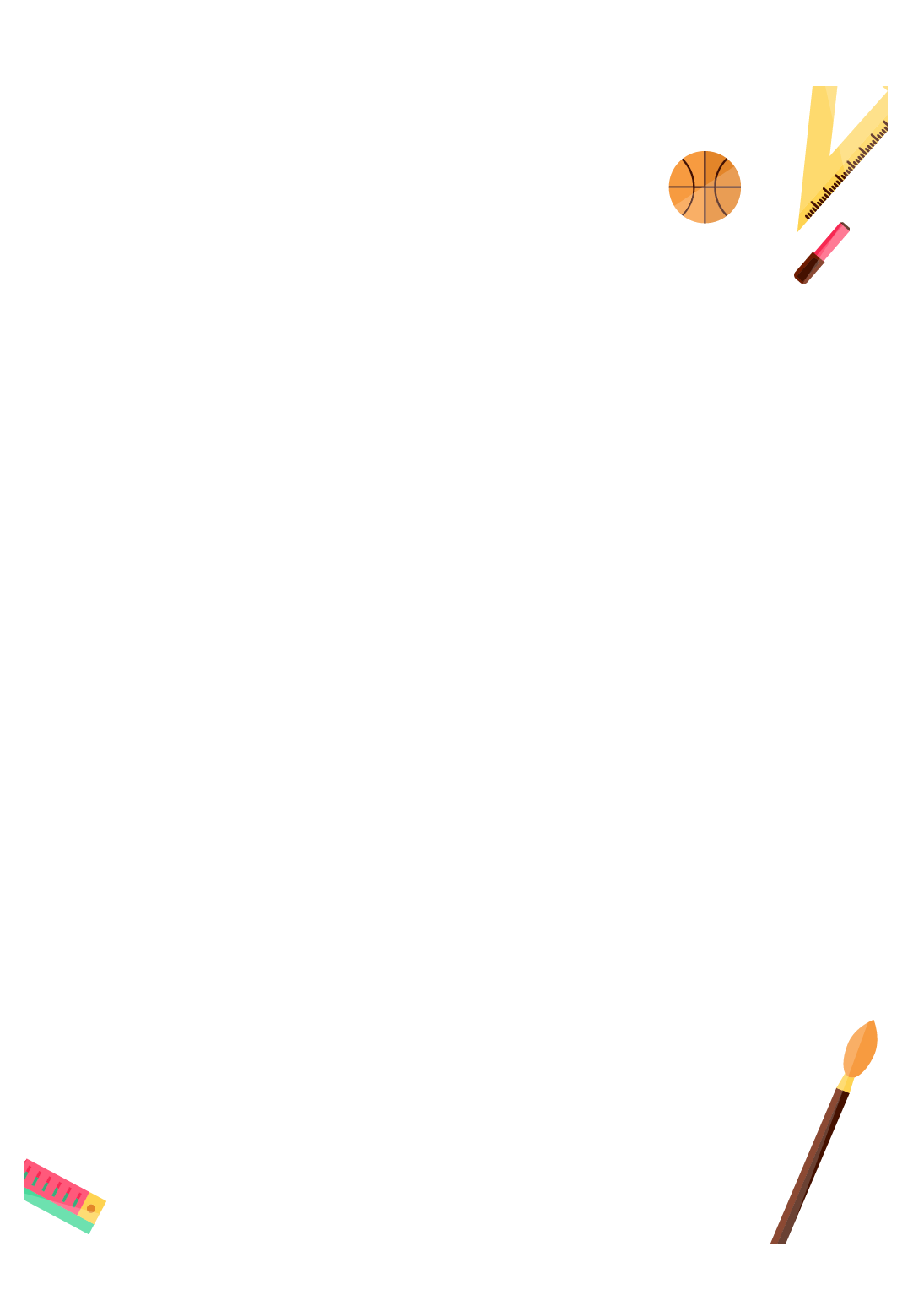 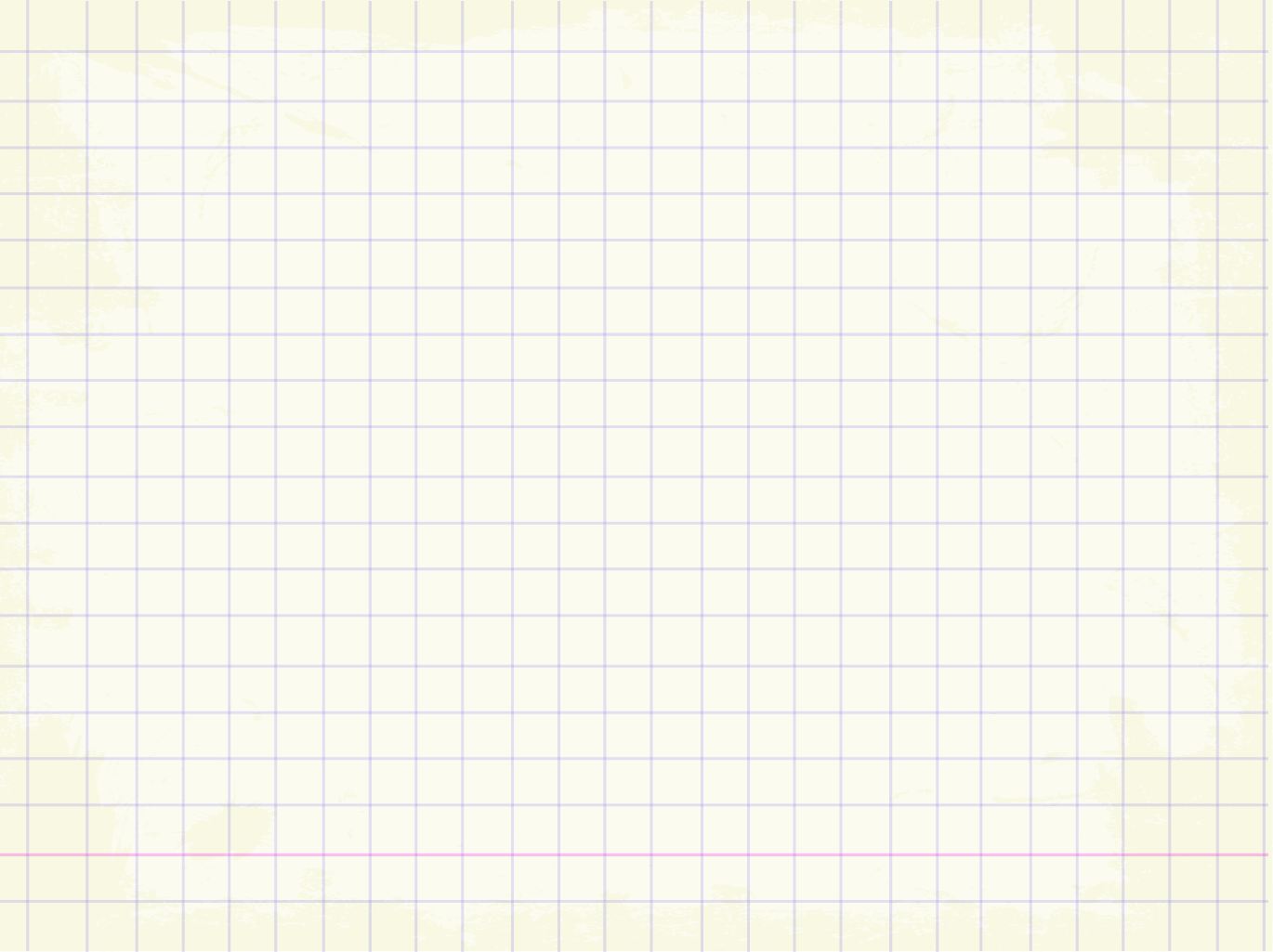 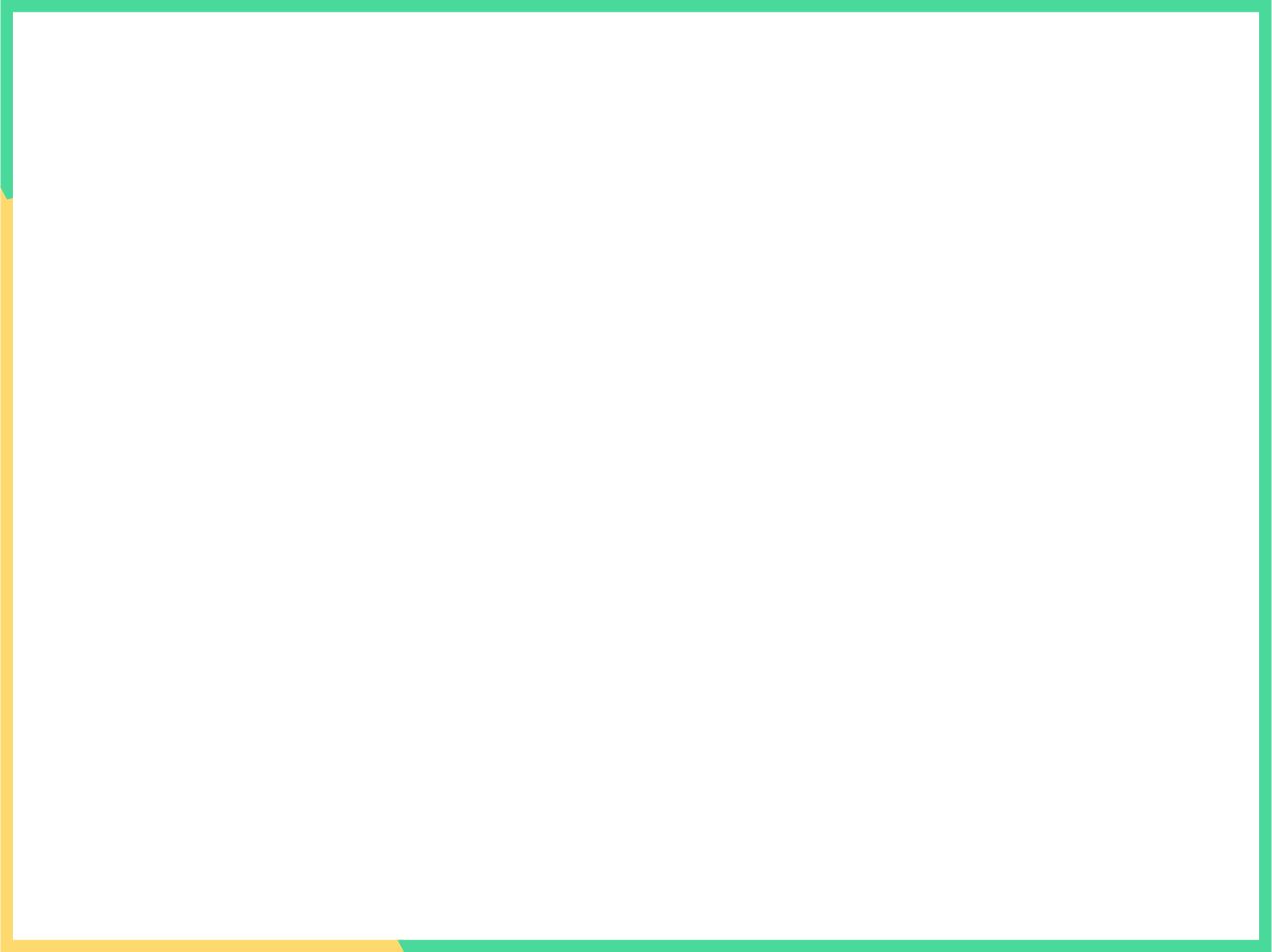 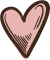 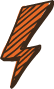 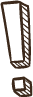 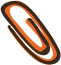 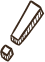 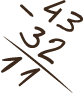 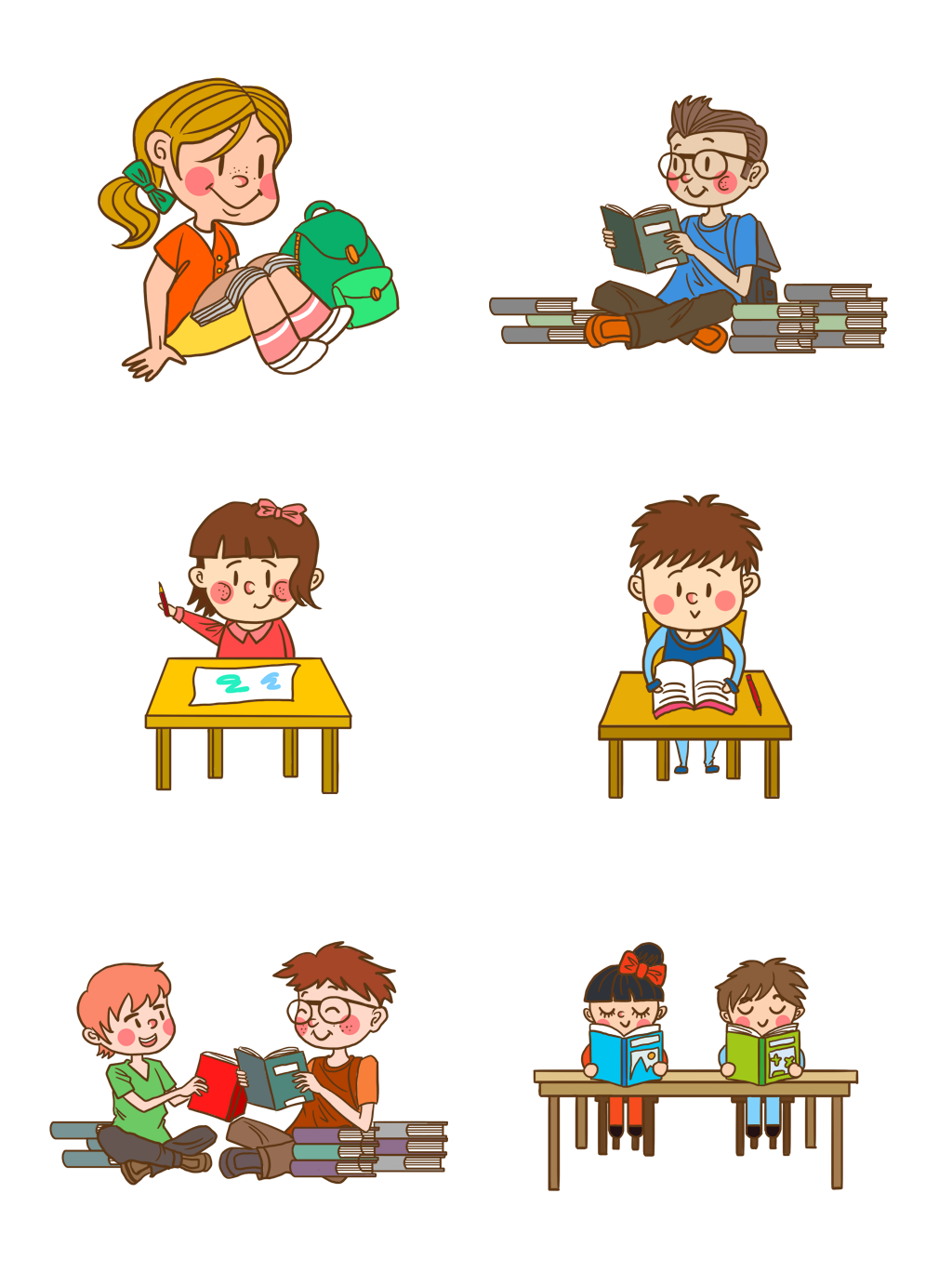 KHỞI ĐỘNG
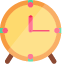 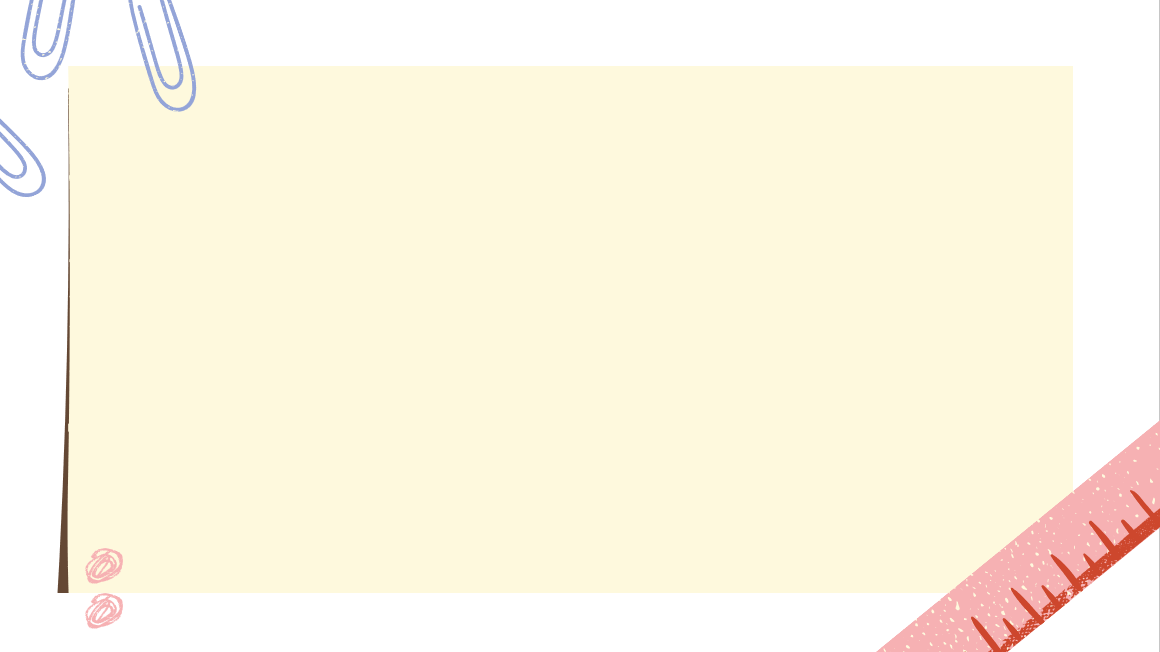 Viết số thập thích hợp vào chỗ chấm :
3,62
a)   3m262dm2  =…….. .m2
4,03
b)  4m23dm2    = ……..m2
0,37 m2
c)  37dm2 = ….....
0,08
d)  8dm2            = ……..m2
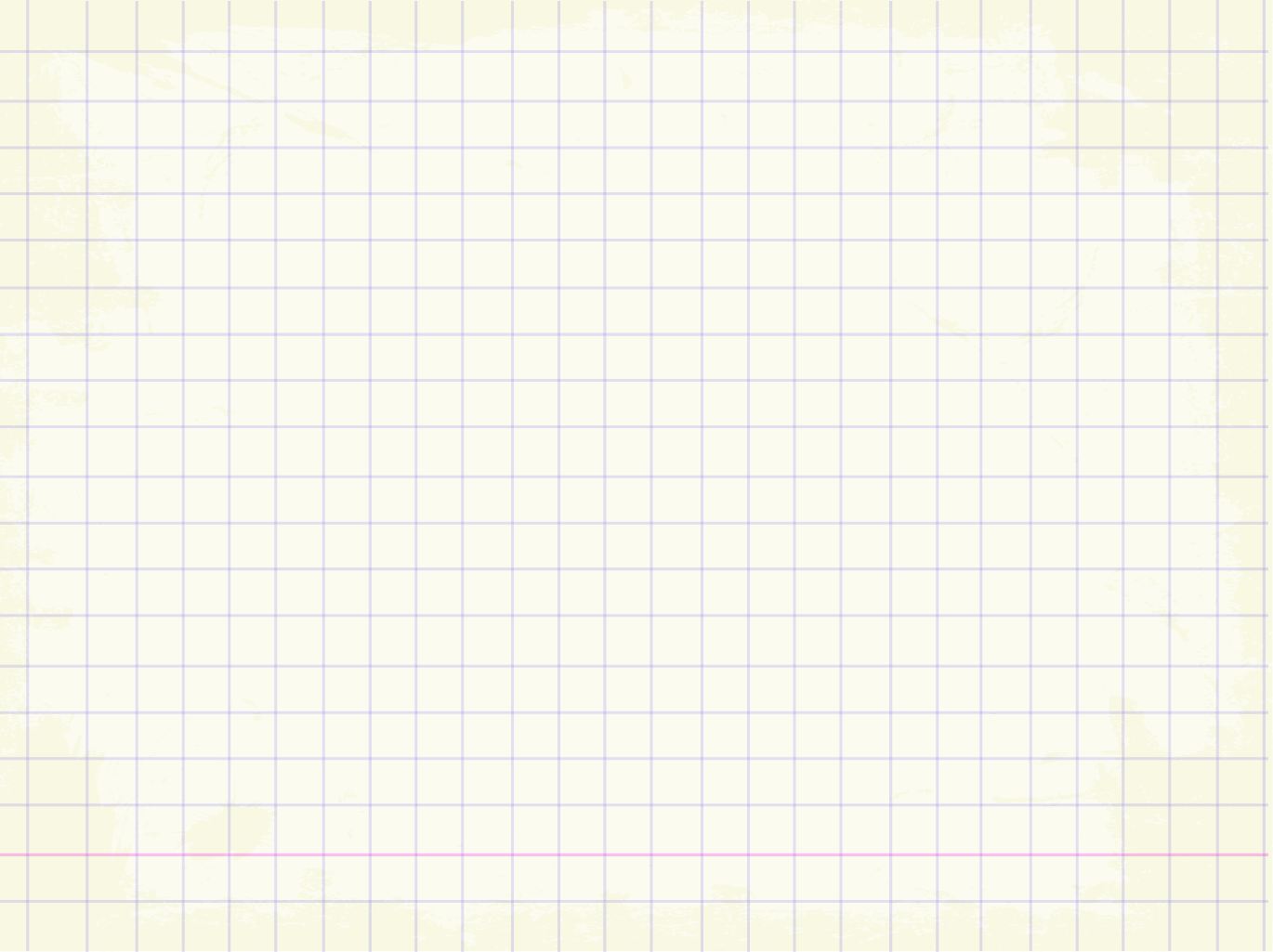 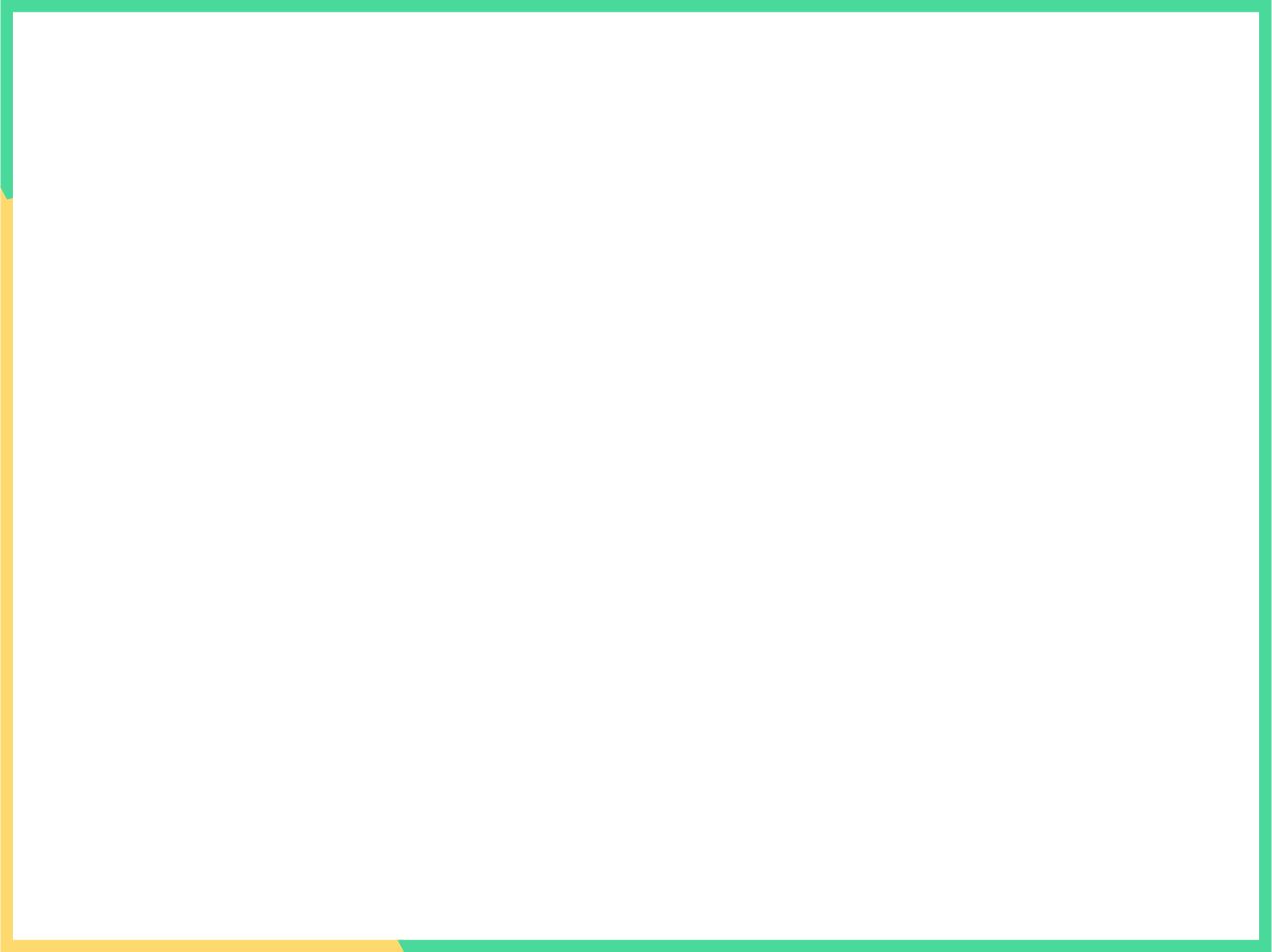 TOÁN
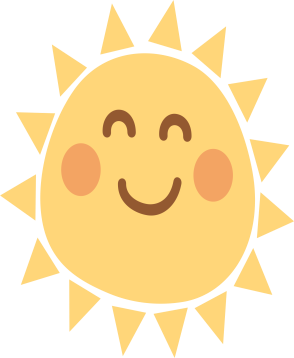 LUYỆN TẬP CHUNG
(trang 47)
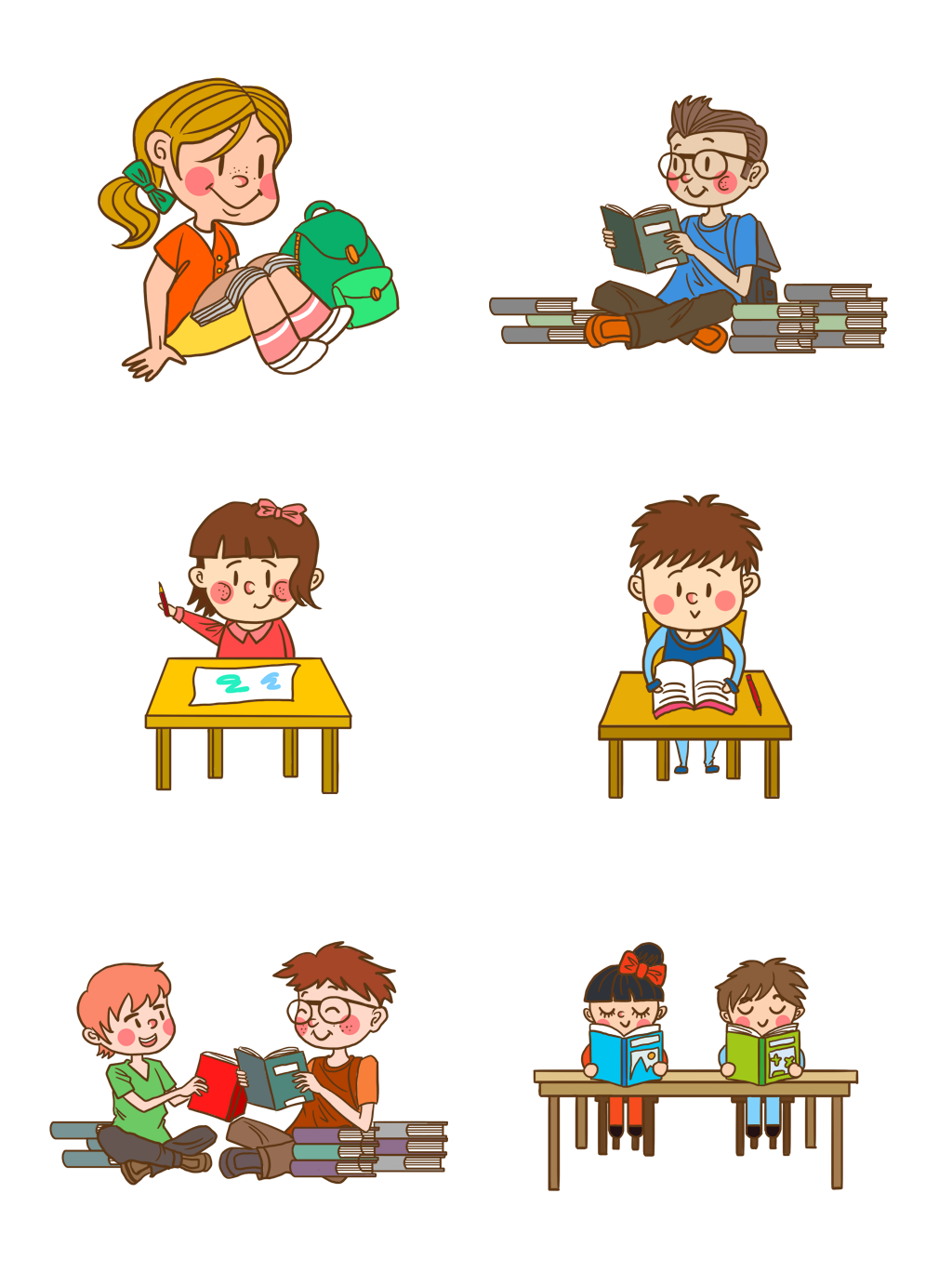 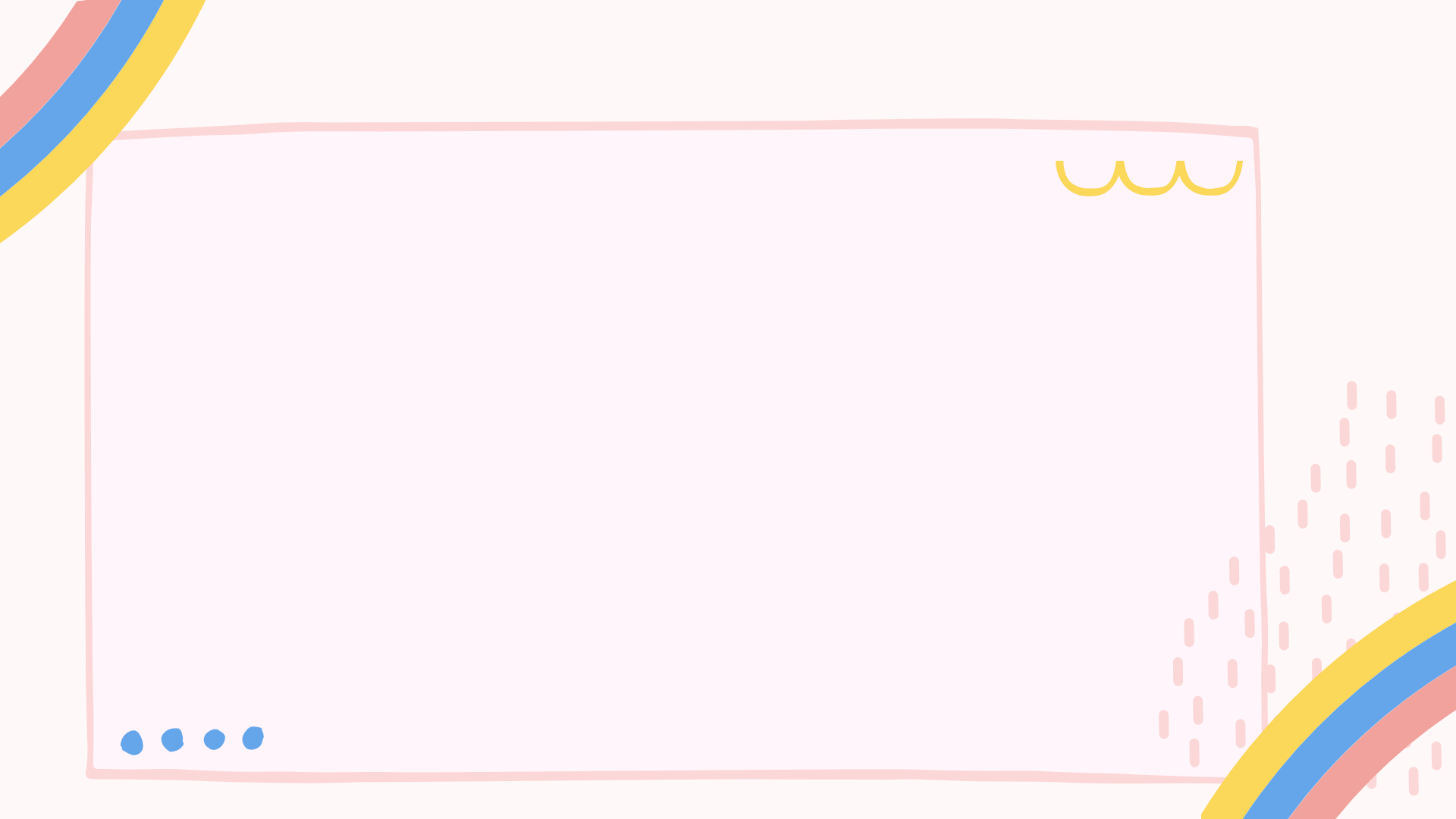 Yêu cầu cần đạt
Biết viết các số đo độ dài, số đo khối lượng, số đo diện tích dưới dạng số thập phân.
Vận dụng kiến thức làm được các bài tập 1, 2, 3, 4.
Giải bài toán có liên quan đến số đo độ dài và diện tích của một hình.
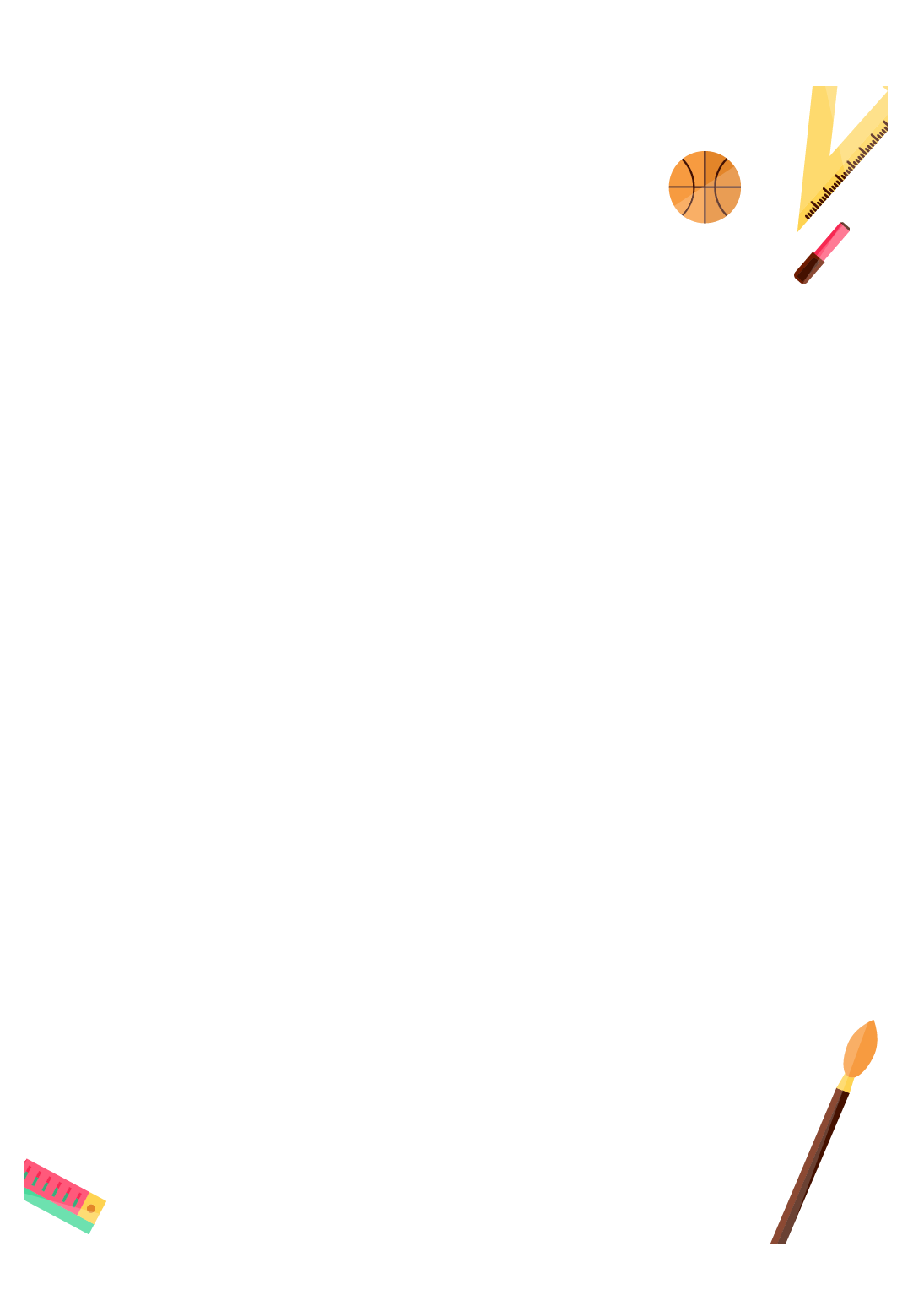 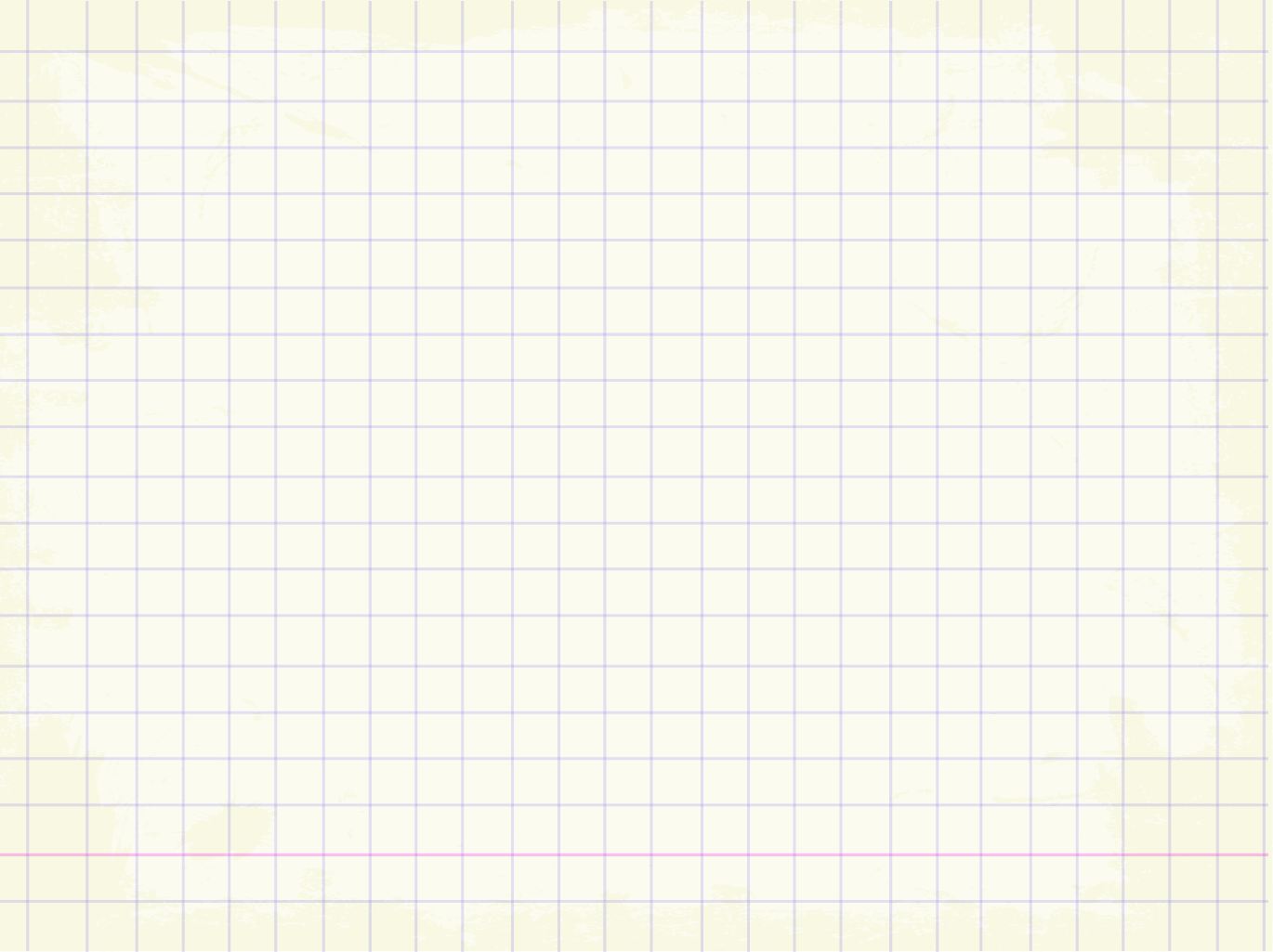 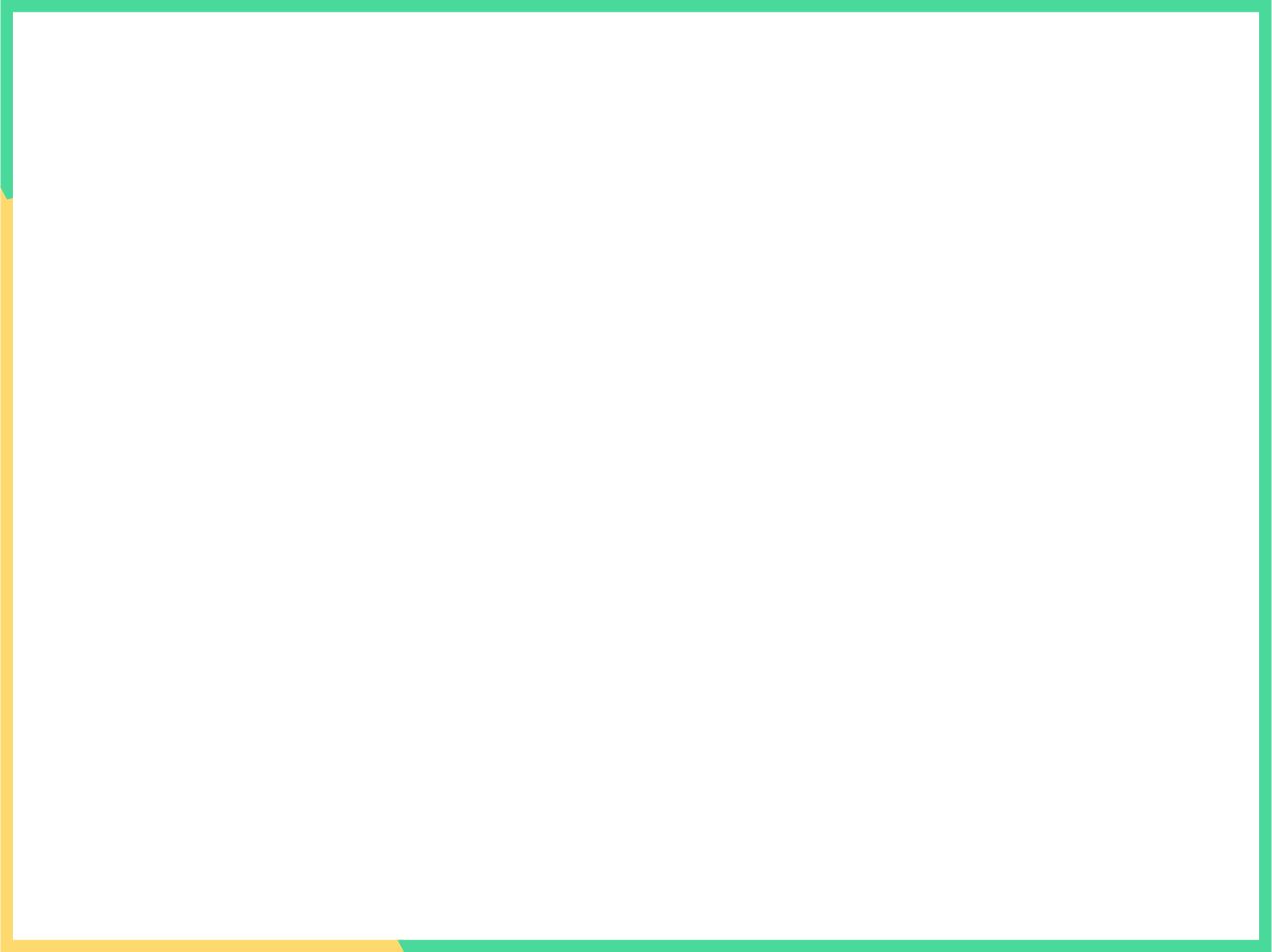 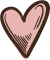 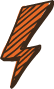 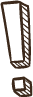 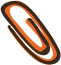 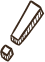 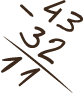 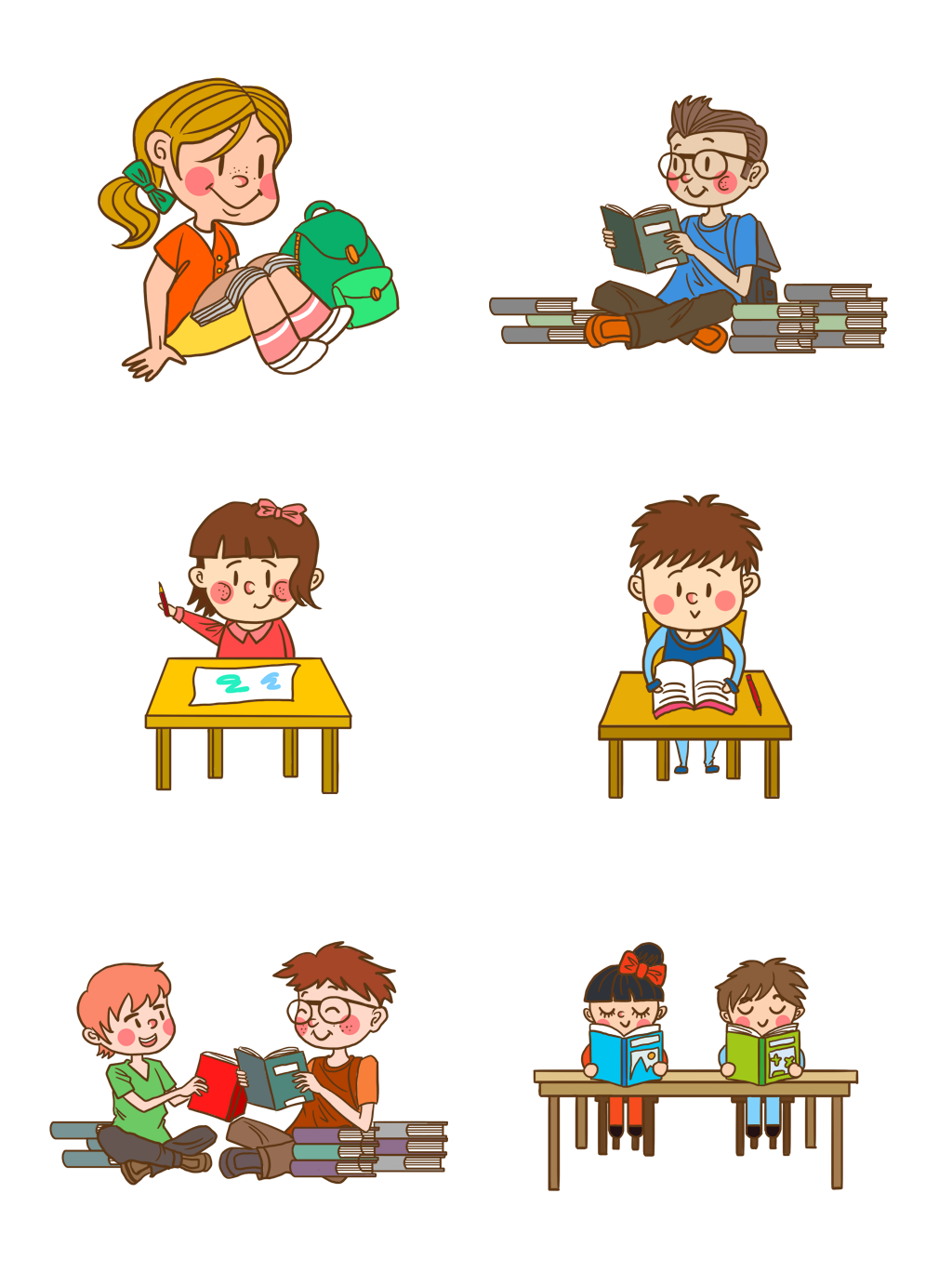 THỰC HÀNH
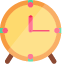 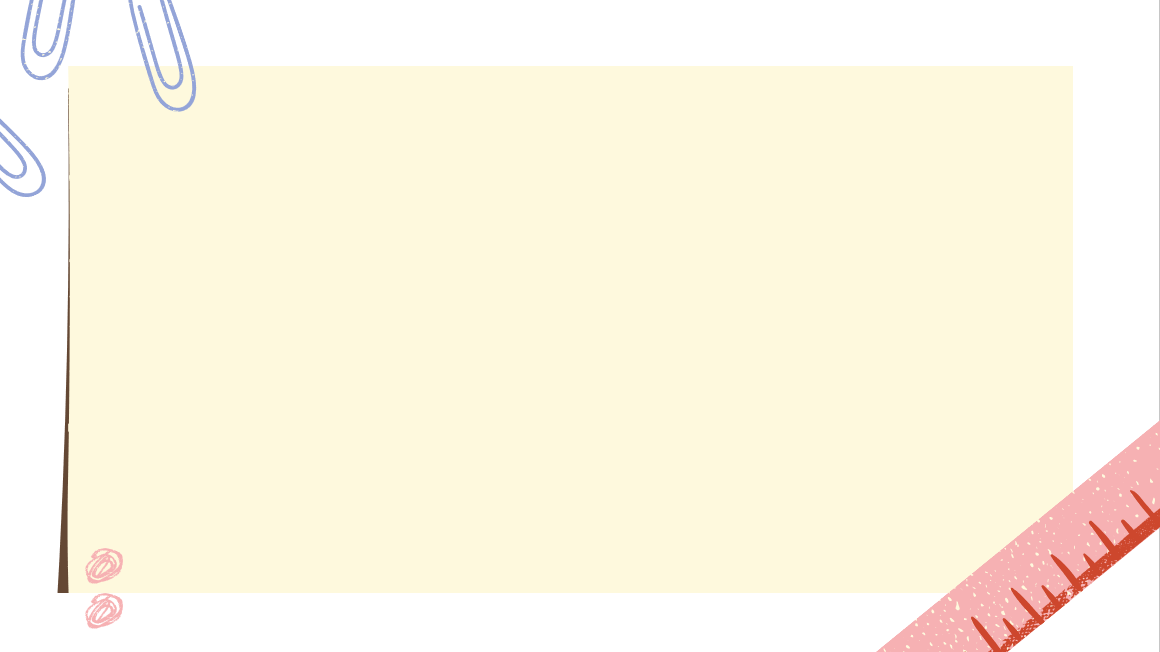 Bài 1: Viết số thập thích hợp vào chỗ chấm :
42m 34cm  = ………..m;   
56m 29cm  = ………..dm;
 6m 2cm     = ……….m;
4352 m       = ………..km;
42,34
562,9
6,02
4,352.
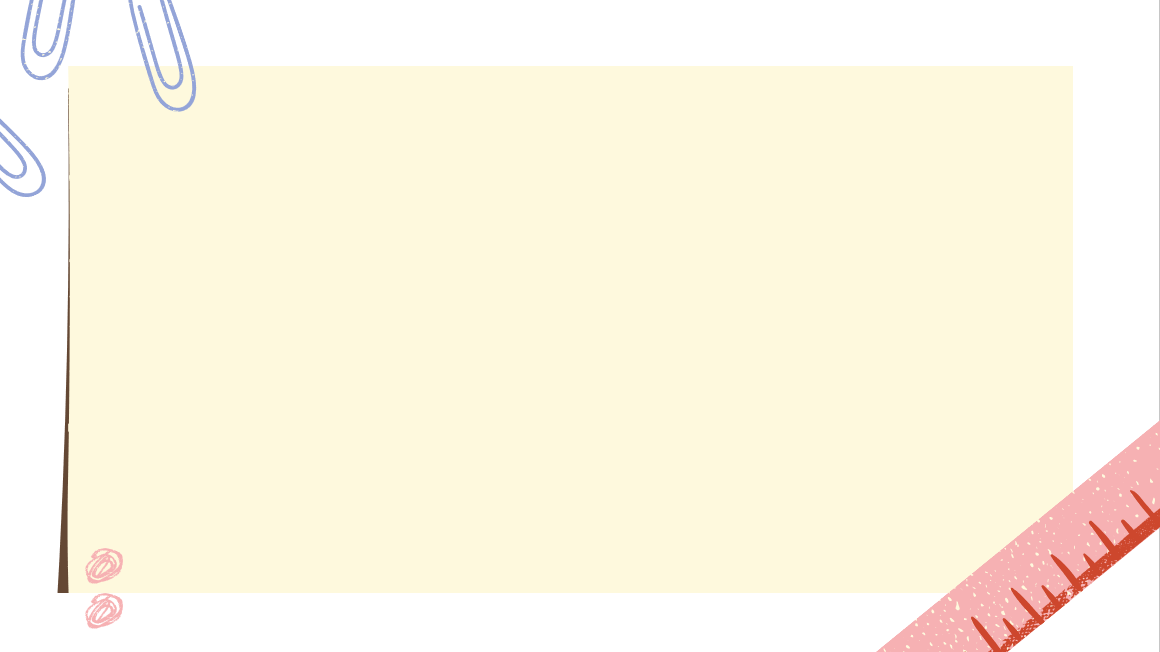 Bài 2: Viết các số đo sau dưới dạng số đo có đơn vị là ki-lô-gam:
a) 500g
=  0,5 kg
b) 347g
= 0,347kg
c)  1,5 tấn
= 1500kg
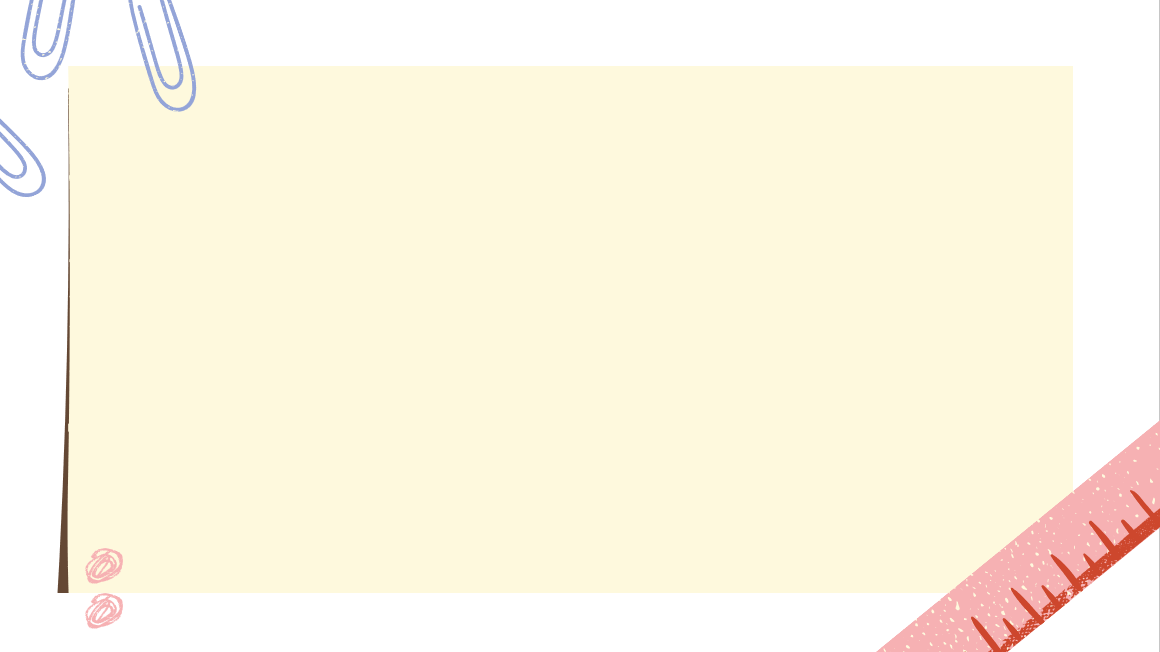 Bài 3: Viết các số đo sau dưới dạng số đo có đơn vị là mét vuông
a) 7km2;             	4ha;                8,5ha
b) 30 dm2;             300dm2;             515dm2
a, 	7km2  = 7000000m2 ;  	4ha = 40000m2 ; 
	8,5 ha =85000m2
b) 	30 dm2  = 0,3m2;     		300dm2 = 3m2 ;             	515dm2 = 5,15m2
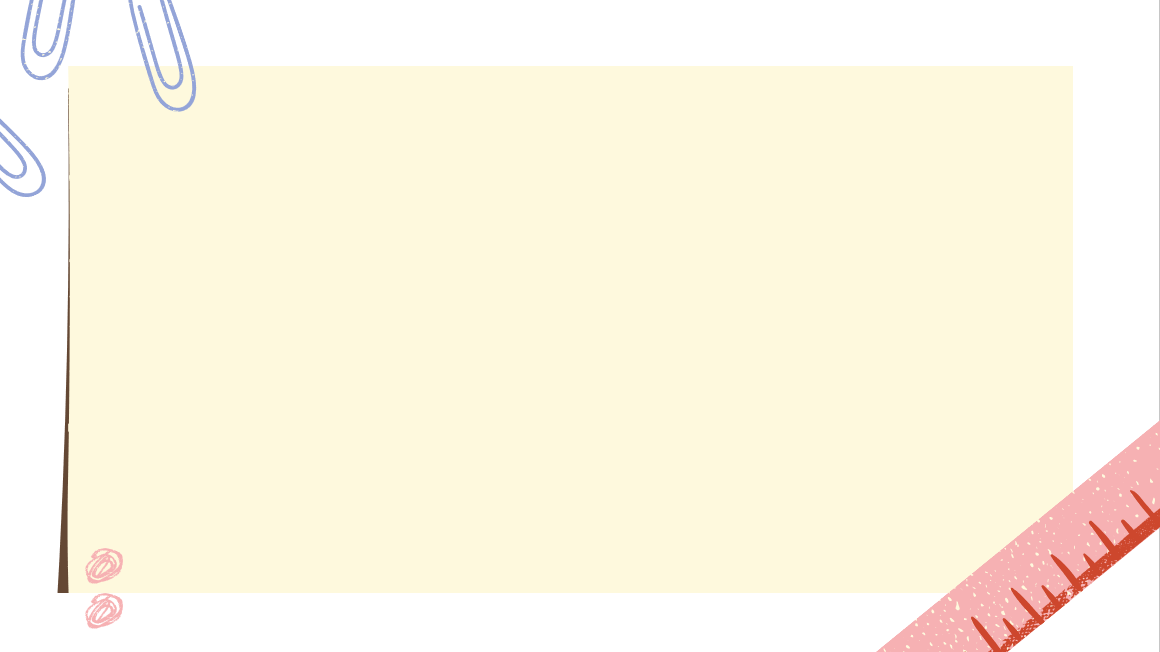 Chiều dài :
Bài 4 :Tóm tắt :
0,15km
Chiều rộng :
Diện tích   :….m2;…..ha?
Bài giải :
0,15km =150m
Tổng số phần bằng nhau là :
      2 + 3 = 5 (phần)
Chiều dài sân trường là :
      150 : 5 x 3 = 90 (m)
Chiều rộng sân trường là :
       150 – 90   = 60 (m)
Diện tích sân trường là :
       90 x 60     = 5400 (m2) =  0,54 ha
		Đáp số: 5400 m2  ;0,54ha
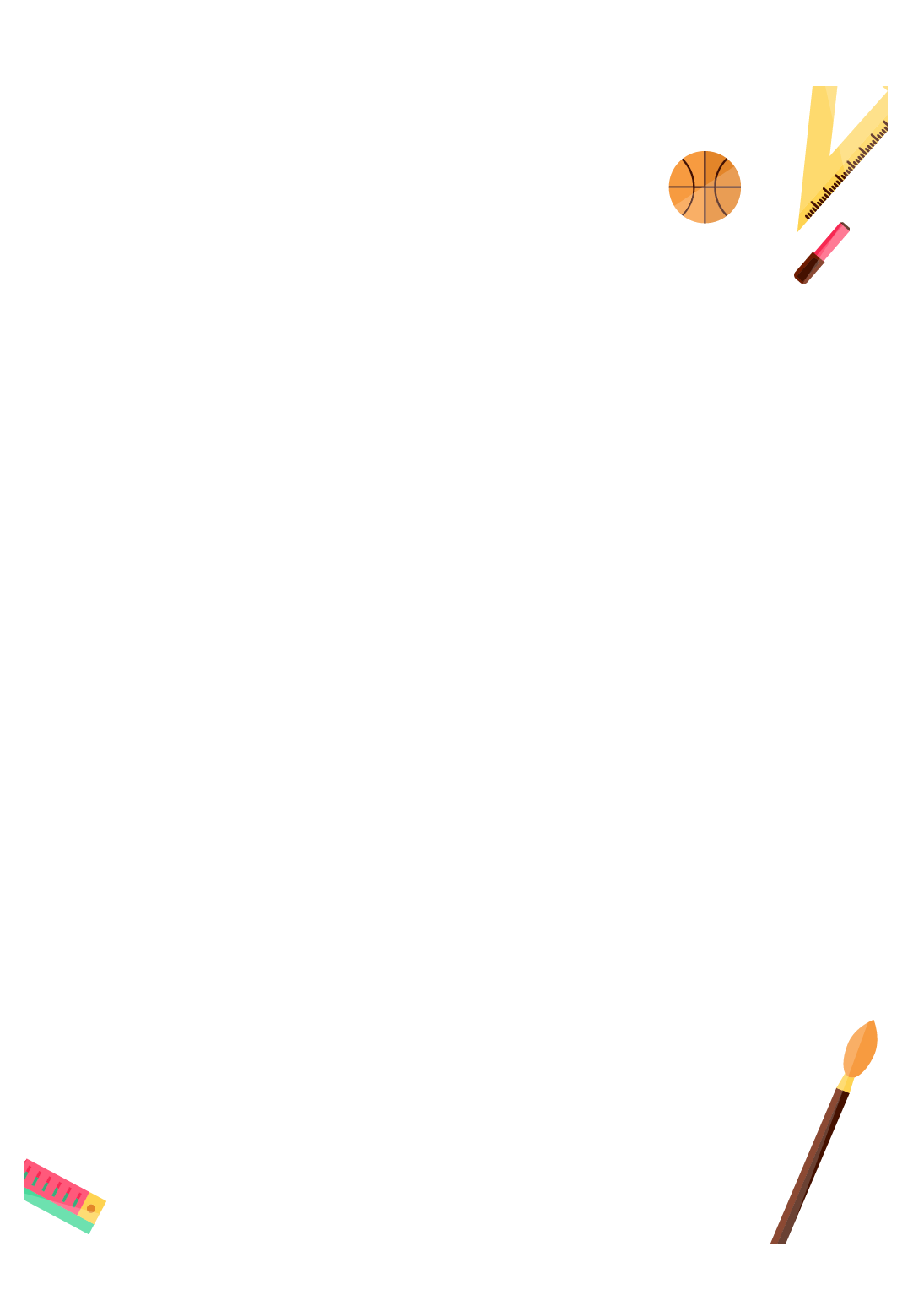 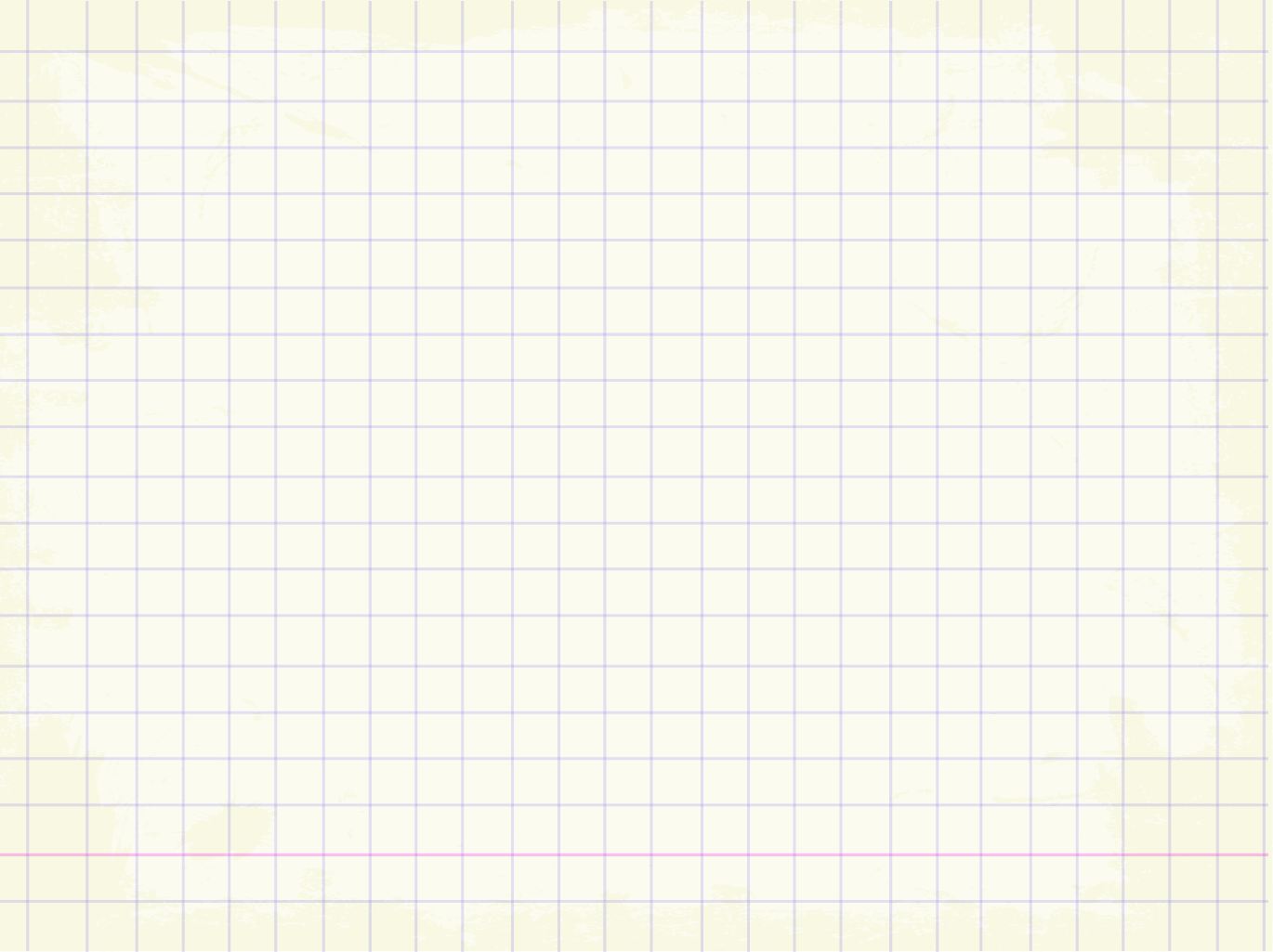 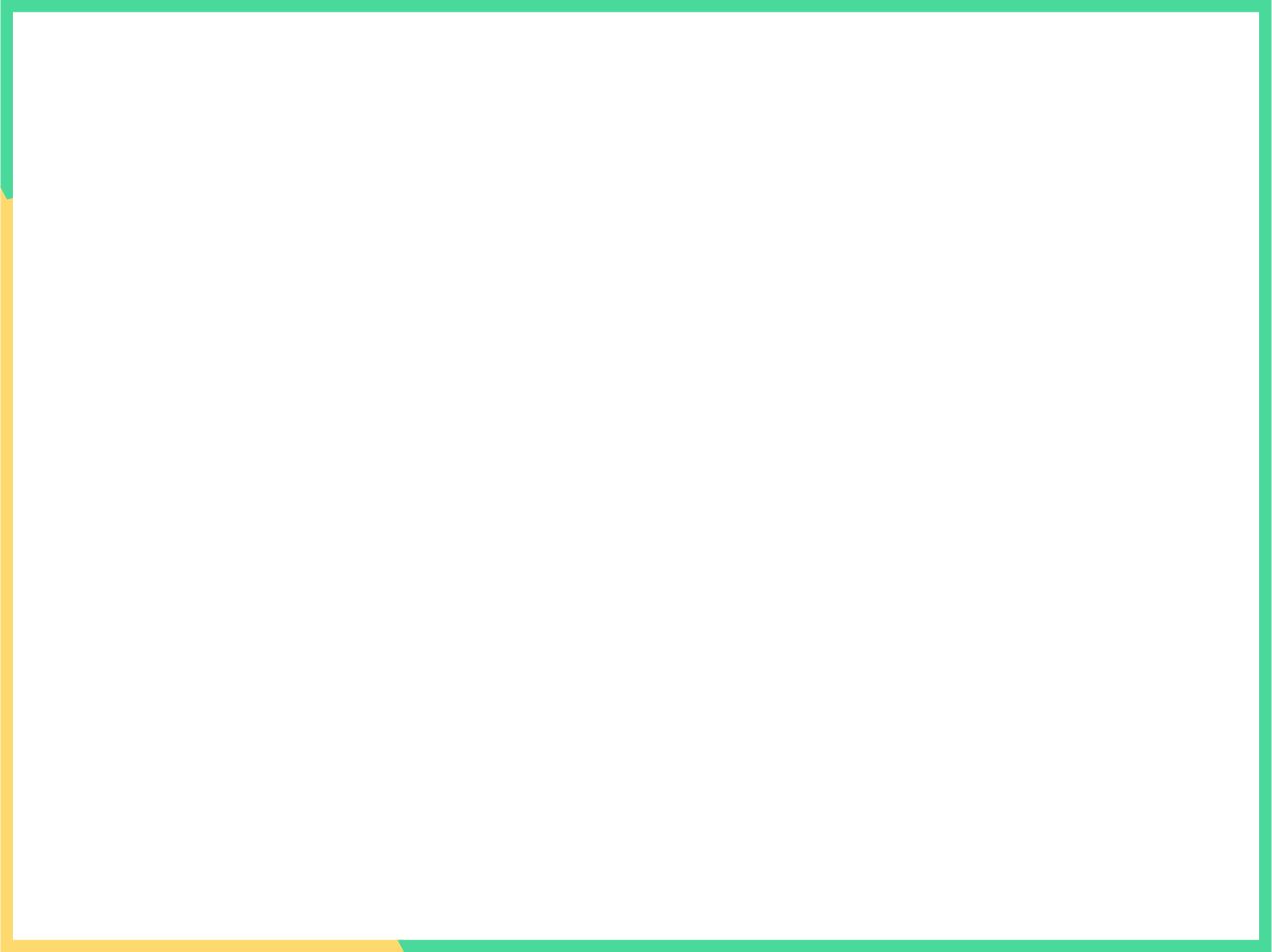 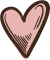 Vận dụng và trải nghiệm
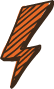 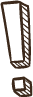 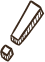 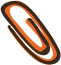 Đo chiều dài, chiều rộng lớp học với đơn vị đo là m rồi tính diện tích của lớp học và đổi ra đơn vị dam2
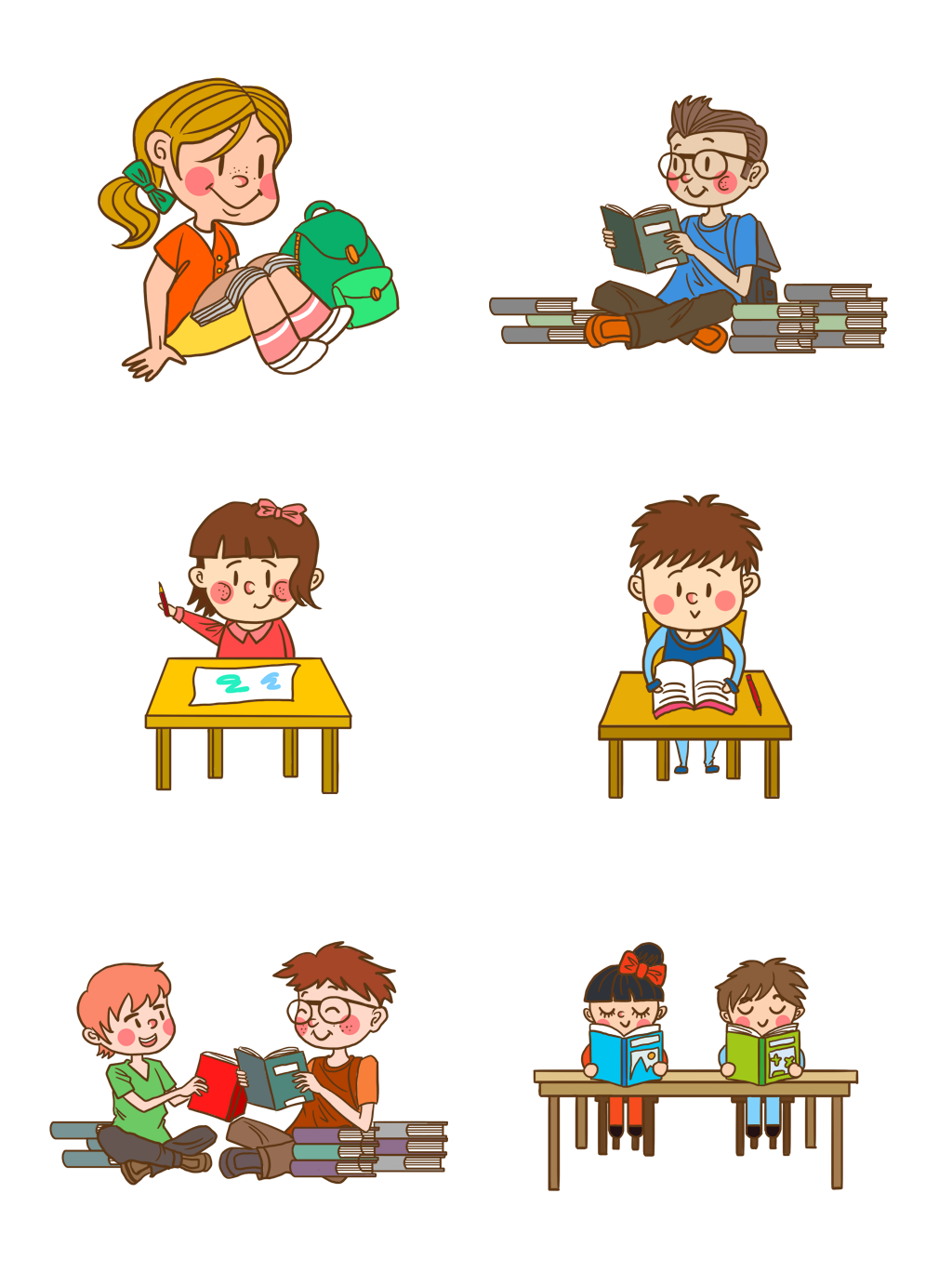 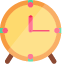